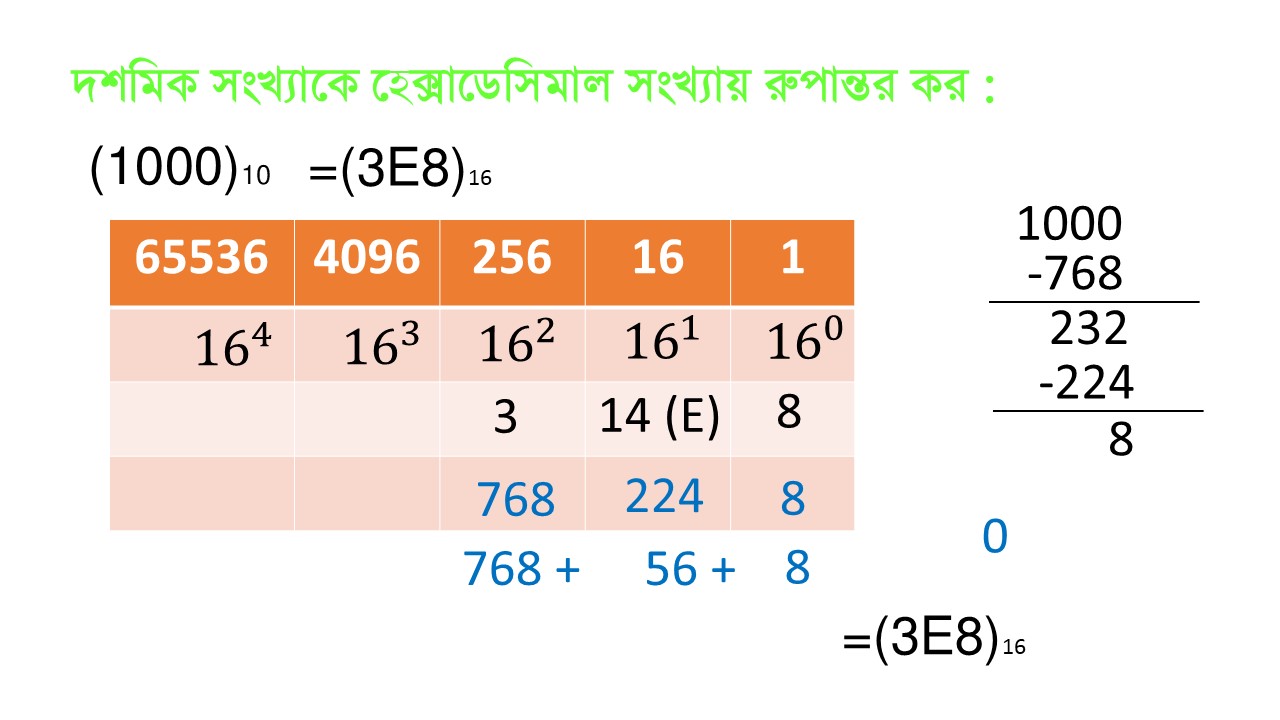 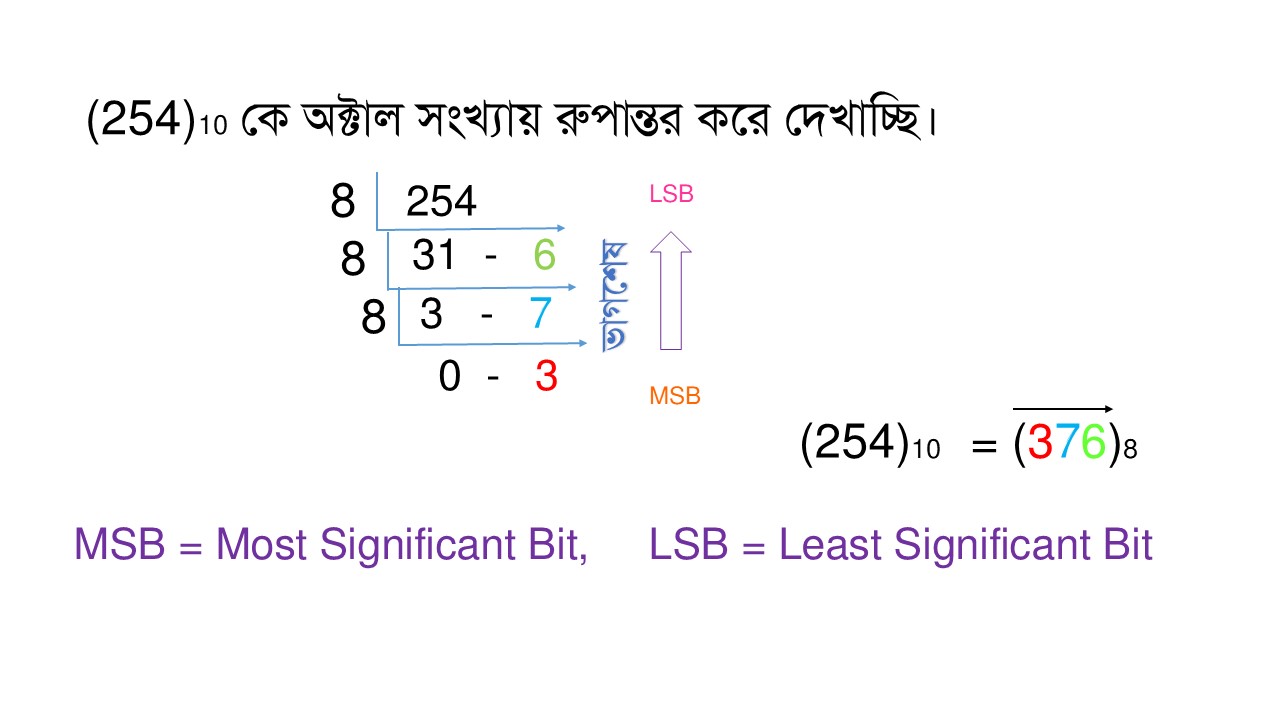 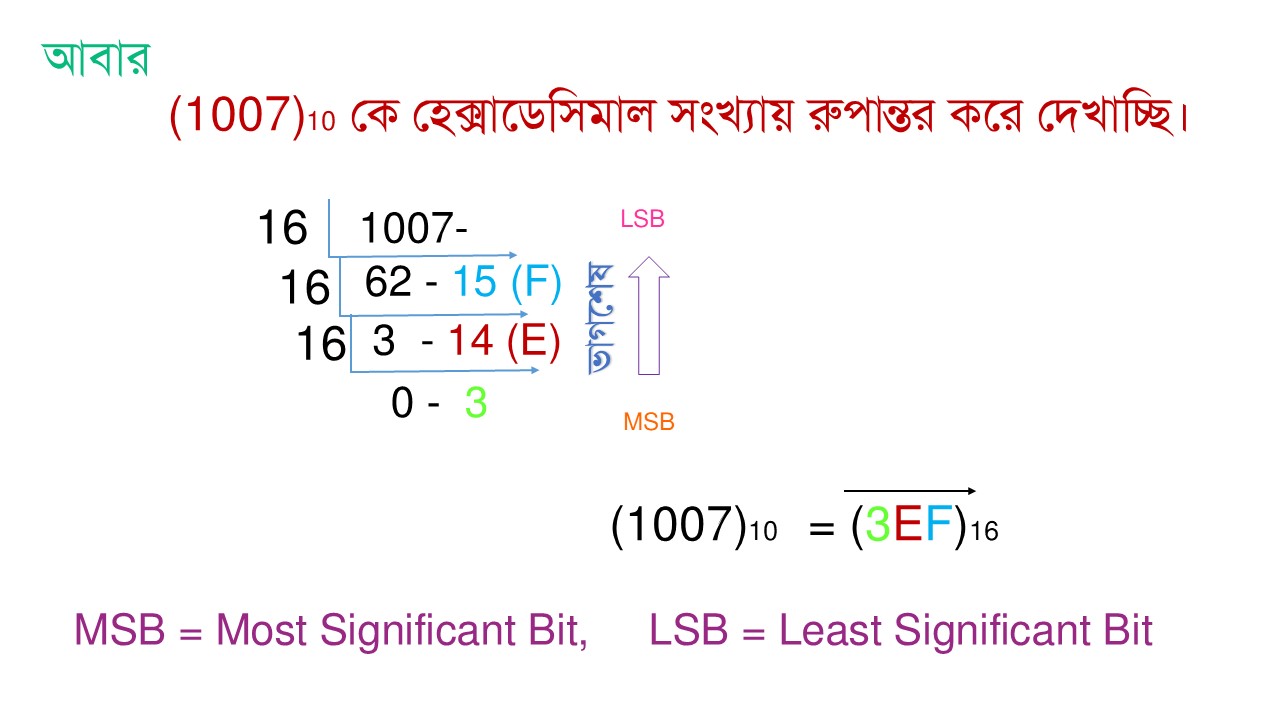 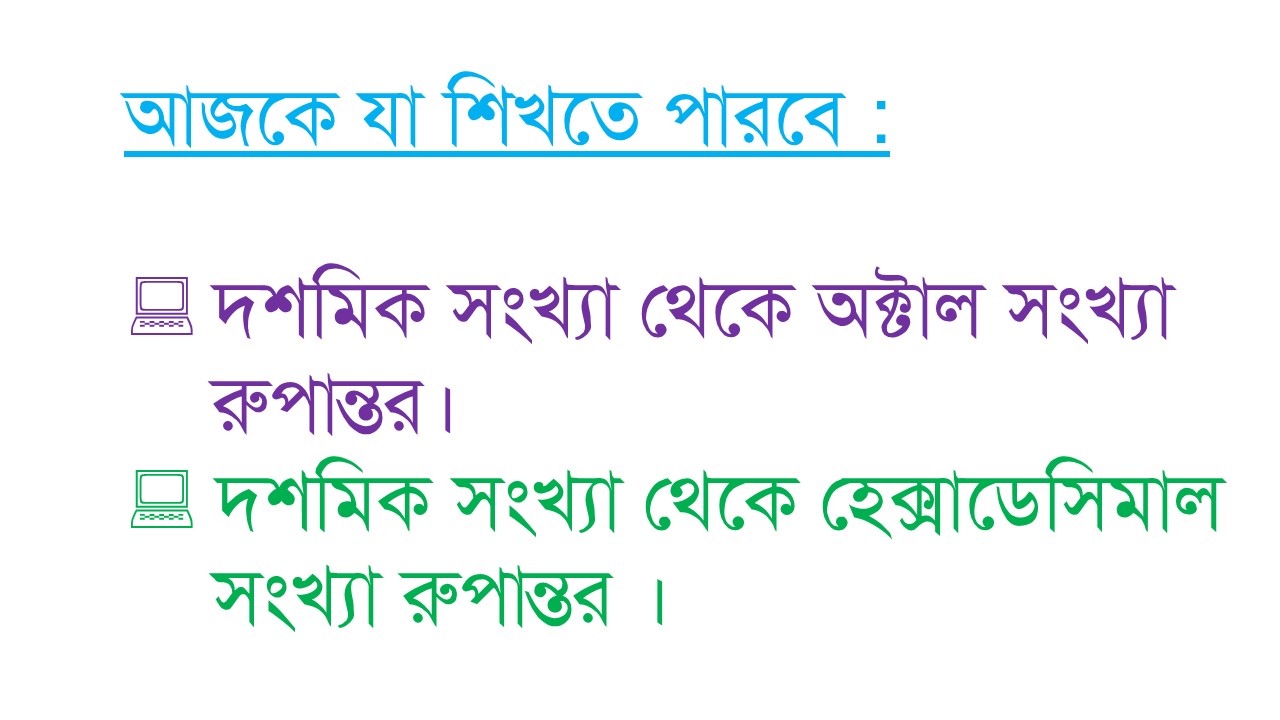 ম
ত
গ
স্বা
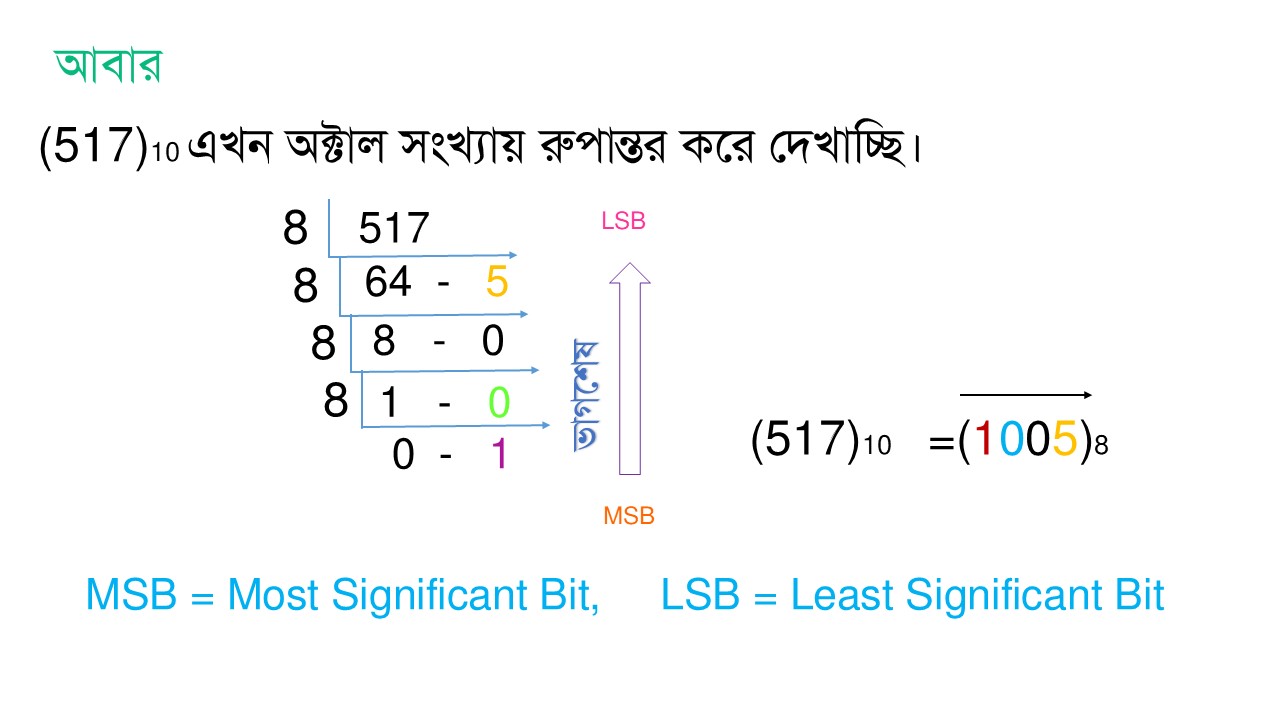 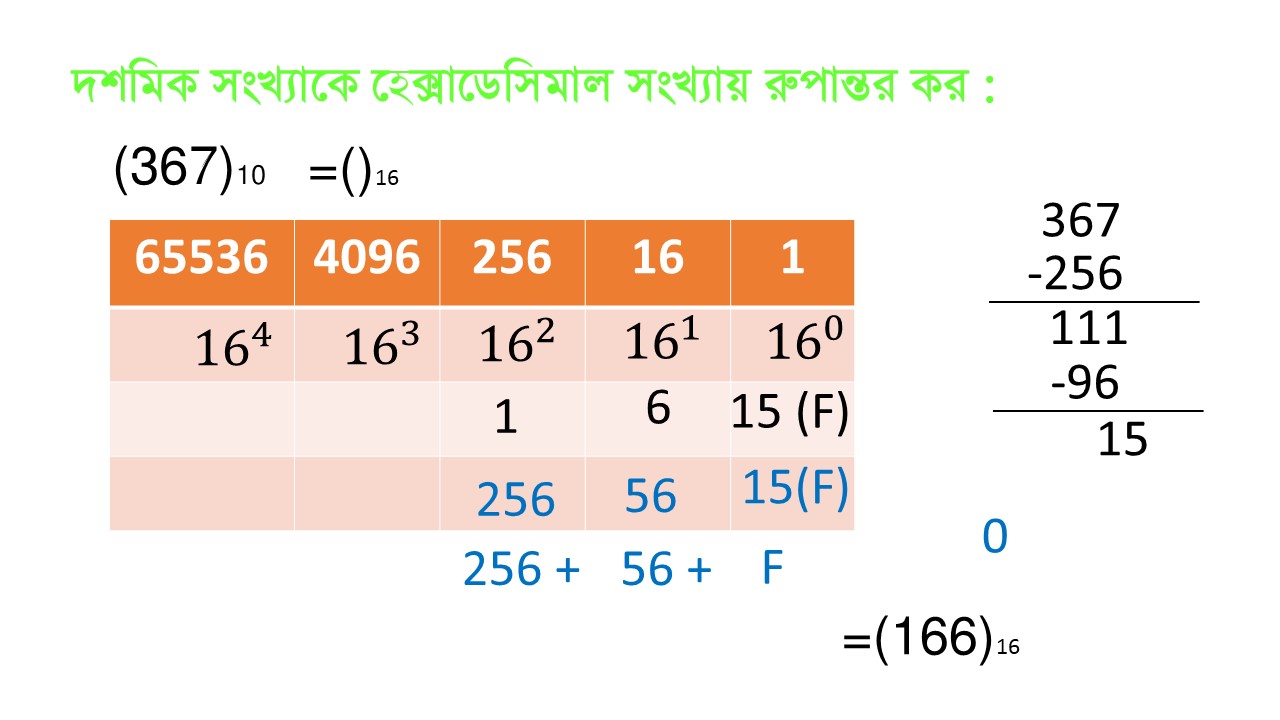 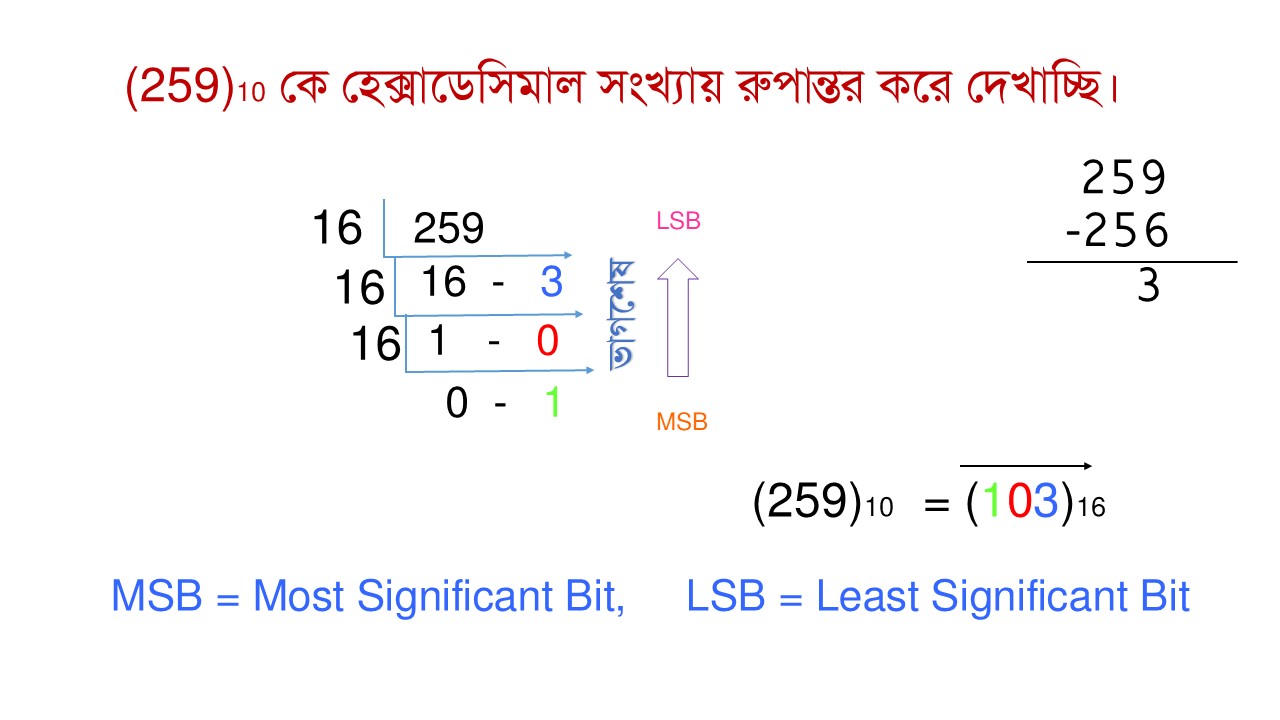 বিষয় : আইসিটি
একাদশ ও দ্বাদশ শ্রেণি
৩য় অধ্যায় (১ম অংশ)
সংখ্যা পদ্ধতি
আজকে যা শিখতে পারবে :

দশমিক সংখ্যা থেকে অক্টাল সংখ্যা     
    রুপান্তর।
 দশমিক সংখ্যা থেকে হেক্সাডেসিমাল 
    সংখ্যা রুপান্তর ।
(254)10  কে অক্টাল সংখ্যায় রুপান্তর করে দেখাচ্ছি।
8
254
LSB
31  -   6
8
ভাগশেষ
8
3   -   7
0  -   3
MSB
(254)10    = (376)8
MSB = Most Significant Bit,     LSB = Least Significant Bit
আবার
(517)10 এখন অক্টাল সংখ্যায় রুপান্তর করে দেখাচ্ছি।
8
517
LSB
64  -   5
8
8
8   -   0
ভাগশেষ
8
1   -   0
(517)10     =(1005)8
0  -   1
MSB
MSB = Most Significant Bit,     LSB = Least Significant Bit
দশমিক সংখ্যাকে অক্টাল সংখ্যায় রুপান্তর কর :
=(273)8
(187)10
187
-128
59
-56
7
3
2
3
3
56
128
3
128 +
56 +
=(273)8
(259)10  কে হেক্সাডেসিমাল সংখ্যায় রুপান্তর করে দেখাচ্ছি।
259
-256
16
259
LSB
3
16  -   3
16
ভাগশেষ
16
1   -   0
0  -   1
MSB
(259)10    = (103)16
MSB = Most Significant Bit,     LSB = Least Significant Bit
আবার
(1007)10  কে হেক্সাডেসিমাল সংখ্যায় রুপান্তর করে দেখাচ্ছি।
16
1007
LSB
16
62 - 15 (F)
ভাগশেষ
16
3  - 14 (E)
0 -  3
MSB
(1007)10    = (3EF)16
MSB = Most Significant Bit,     LSB = Least Significant Bit
দশমিক সংখ্যাকে হেক্সাডেসিমাল সংখ্যায় রুপান্তর কর :
(367)10
=(16F)16
367
-256
111
-96
1
15 (F)
6
15
15(F)
96
256
F
256 +
96 +
=(16F)16
দশমিক সংখ্যাকে হেক্সাডেসিমাল সংখ্যায় রুপান্তর কর :
(1000)10
=(3E8)16
1000
-768
232
-224
8
14 (E)
3
8
224
8
768
8
768 +
56 +
=(3E8)16
এরপর যা শিখতে পারবে :
Thans for watching video.